Becoming the righteousness of God through Jesus
Going from sinners to beingthe righteousness of God
Zeal for God “without knowledge” of “God’s righteousness”… leads to self-righteousness. 
The “righteousness of God” is foundonly through faith in Jesus Christ.Romans 10:3-4
Let’s see how the “righteousnessof God” is attained through Christ.
The gospel reveals the righteousness of GodRomans 1:16-18
The bad news (for mankind) is that God’s righteousness condemns sin. Rom 1:18ff (Rom 3:23; 6:23)
The good news is that His righteousness is also revealed through the message of the cross. Rom 1:16-17
Man’s unrighteousness commends the righteousness of God
God’s wrath came upon all ungodliness. Rom 1:18ff
God gave His covenant people (Israel) the “oracles” of righteous living. Rom 3:1-6
Still, apart from the law God’s righteousness was revealed… through faith in Jesus.Rom 3:21-22
He made Him who knew no sin to be sin on our behalf, so that we might become the righteousness of God in Him. 2 Cor 5:21
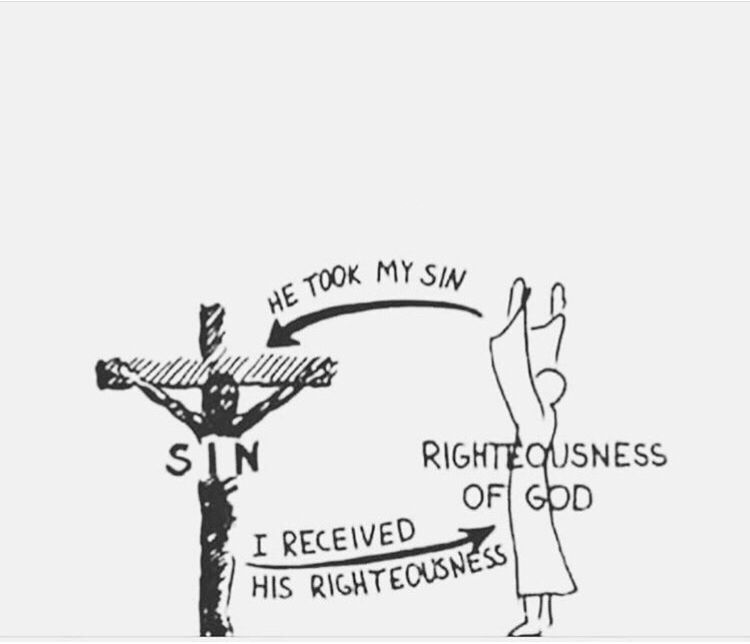 If we are the righteousness of God…how shall we live?
Blessed are those who “hunger and thirst for righteousness”. Matt 5:6
Remember ALWAYS though that “by (God’s) doing (we) are inChrist Jesus, who became to uswisdom from God, and righteousness… so that if we boast ,we boast in the Lord. 1 Co 1:30-31